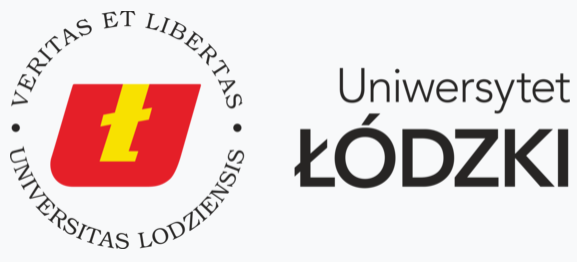 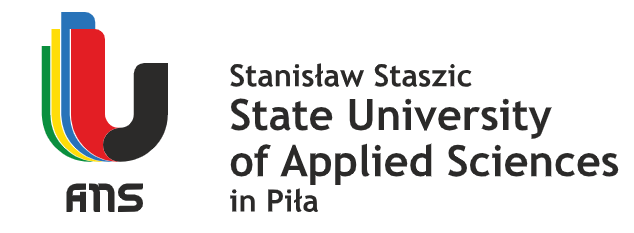 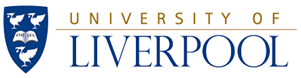 Policing vulnerability and child criminal exploitation in Poland
Project Team:
		Prof Ross Coomber 		(University of Liverpool, UK)
		A/Prof Piotr Chomczyński 	(University of Łódź)
		Dr Przemysław Frąckowiak 	(Stanisław Staszic State University of Applied Sciences in Piła)
		Dr Michał Szykut 		(Stanisław Staszic State University of Applied Sciences in Piła)
This Presentation
Four of the team will be presenting today
Will briefly consider the historical context of victim recognition generally but especially in relation to Child Criminal Exploitation (CCE) and Child Sexual Exploitation (CSE) and vulnerability policing in the UK

Briefly consider the UK’s ‘new lens’ to vulnerability and exploitation and its response/guidelines

Describe the present project located in Poland

Present interim findings on police and other professionals' views on child vulnerability and criminal exploitation
Victims, vulnerability & exploitation
‘Who’ is considered a victim and to what extent is socially, culturally, geographically and temporally specific
e.g. Violence against women in marriage and the family – was long ignored, now it is recognised as a crime and women are increasingly supposed by the state

The ‘ideal victim’ (Christie 1986) – fairly straightforward
Problematises how to view those that do not easily conform such as children that commit crimes – Coliandris’s ‘Wicked Problem’

In the UK – newly emergent recognition of Child Sexual Exploitation (CSE) and Child Criminal Exploitation (CCE)
Historic failure of safeguarding 

Most of those that are victims of CSE and CCE have pre-existing vulnerability that is exploited/taken advantage of
Vulnerability
Comes in different forms but many are children that have experienced ‘Adverse Childhood Experiences’ (ACEs) e.g.
Sexual, physical or emotional abuse
Have been excluded from school
Have a disability or learning difficulties
Are ‘looked after’ in state care homes
Are vulnerable to being ‘groomed’, forced or enticed into criminal acts
Can be threatened, or have their family threatened if they try to stop doing what they are told

British Government, Criminal Justice System, The police, The media, Probation, Judiciary now accept that many children are exploited and shouldn’t simply be treated as criminals. 
This is a ‘new lens’
Vulnerability
This has led the Home Office (2018) to state that Child Criminal Exploitation (CCE) occurs when:

 “…an individual or group takes advantage of an imbalance of power to coerce, control, manipulate or deceive a child or young person under the age of 18 into any criminal activity in exchange for something the victim needs or wants and/or for the financial or other advantage of the perpetrator or facilitator and/or through violence or the threat of violence. The victim may have been criminally exploited even if the activity appears consensual.” 												
This has led to significance changes in how young people, even those that commit crimes such as drug dealing, are policed and processed through the ‘system’ – safeguarding and protection rather than punishment are now a central response
This Research and it’s Context
Provide some insight to the Poland context/or go straight to briefly outlining the research aims and methods employed
Research aims:
How vulnerability is recognized by professionals and police officers in Poland?
What are the ‘lenses’ on child vulnerability and criminal exploitation among police and other professionals’?
What are the real and possible actions taken toward vulnerable people involved in criminal activities?
What are the possibilities to support vulnerable people and what institutional changes should be done in Poland?

Research settings:
29 in-depth interviews with police officers (9),, social rehabilitation expert (9), probation officers (7), social workers (3), family assistants (1), 
Research curried out in Poznań, Skalmierzyce, Piła, Kórnik, Skoki, Wągrowiec and Lębork between February and September 2023
Open and selective coding based on grounded theory principles
Understanding vulnerability & exploitation in Poland - Interim Results
In Poland, cases of people being exploited by organized crime groups are rare and typically occur accidentally, mostly in larger cities;
Juvenile vulnerability and exploitation primarily occur within the context of family and peers;
Youths with mental health issues, below-average intellectual norms, and low self-confidence are considered vulnerable.;
Youths from broken families, dealing with alcohol/drug problems, low economic status, and insufficient time for their children, are prone to getting involved in illegal activities seeking the peer group acceptance;
Youths from criminalized families often face informal stigmatization, limiting their future opportunities.
Understanding vulnerability & exploitation in Poland - Interim Results
Quotes

"In drug-trafficking criminal groups, young people are exploited because, given their age, they are treated more leniently by the courts.” 

“Once courts label minors as criminals, it becomes challenging for them to shake off that designation.”

"The most vulnerable individuals are those from economically disadvantaged families, those experiencing difficulties, and those with intellectual deficits."
Understanding vulnerability & exploitation in Poland - Interim Results
Police officers and professionals grasped the concept of vulnerability well after receiving its definition;
The debate on issues defined in terms of vulnerability and exploitation is very limited in Poland;
Abortion, the sentencing of individuals with mental health problems, and minors involved in drug crimes are the most popular topics in press headlines;
Policy-makers in Poland are currently prioritizing discussions on the penal code, and the prevailing penal policy leans towards a punitive approach (especially abortion).
Understanding vulnerability & exploitation in Poland - Interim Results
Proposals
Enhancing institutional cooperation between schools, social care, and the police to develop a more comprehensive understanding of vulnerable individuals;
Adopting a more individualized approach (demoralization level) towards individuals engaged in ambiguous illegal activities, who can be considered as either victims or offenders;
In Poland, the legal consequences of involvement in crime are solely in the hands of judges, and police officers have minimal influence on subsequent institutional actions taken towards victims/offenders.
THANK YOU